История паралимпийских  игр
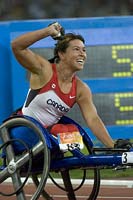 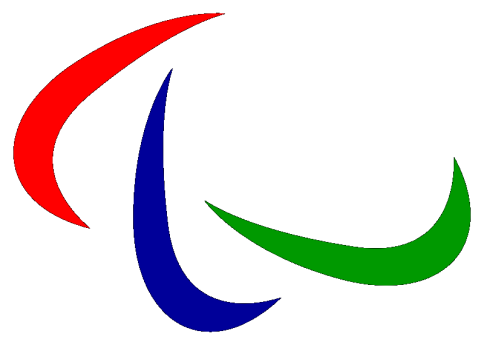 Первые Паралимпийские игры состоялись в столице Италии Риме в 1960 г. Церемония открытия Игр прошла 18 сентября на стадионе “АкваАцетоса”, где присутствовали пять тысяч зрителей. В соревнованиях приняли участие 400 спортсменов из 23 стран. 
Программа римских Игр включала восемь видов спорта, среди которых были легкая атлетика, плавание, фехтование, баскетбол, стрельба из лука, настольный теннис и т.д. Медали разыгрывались в 57 дисциплинах. В соревнованиях участвовали спортсмены с повреждением спинного мозга.
Подводя итоги, определил 
“значение римских Игр 
как новой модели интеграции 
парализованных в общество”.
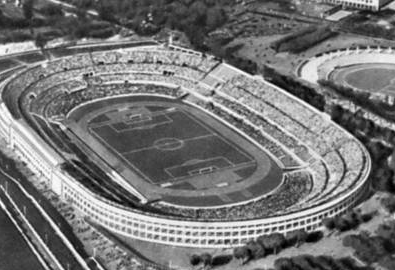 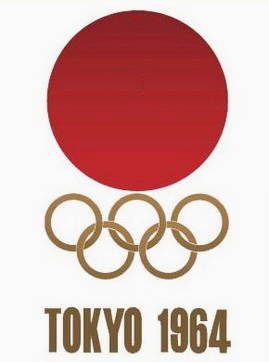 Во II Паралимпийских   играх 
                                 (Токио, Япония, 1964 г.) приняли  
                                 участие 390 спортсменов из 22 стран.  
                                 Команды Великобритании (70 чел.) и 
                                США (66 чел.) были представлены 
                                наибольшим количеством атлетов. В программу Игр были включены новые виды спорта, в частности, езда на колясках, тяжелая атлетика и метание диска. Разыграны 144 медали. 
Существенным событием Игр стало переименование их в “паралимпийские”. На соревнованиях впервые использовалась паралимпийская атрибутика (флаг, гимн и символ), а после их окончания многие спортсмены-инвалиды Японии были трудоустроены.
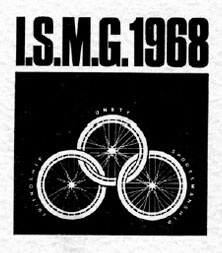 В III Паралимпийских играх (Тель-
                                           Авив, Израиль, 1968 г.) участвовали 
                                          750 атлетов из 29 стран. В сравнении с 
                                         соревнованиями в Токио программа  
                                         Игр существенно расширилась. 
Героем Игр в Израиле стал Р.Марсон из Италии. Выиграв две золотые медали в легкой атлетике в Токио (1964 г.), спортсмен активно занимался плаванием и фехтованием. На Играх в Тель-Авиве Р.Марсон в трех видах спорта завоевал 9 золотых медалей. Спортсменка Л.Дод из Австралии в течение одного дня установила три мировых рекорда в плавании. Е.Оуен из США в нескольких видах спорта завоевал 7 медалей разного достоинства.
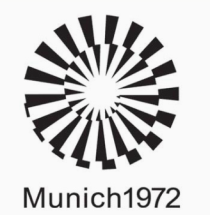 В IV Паралимпийских играх     
                                       (Хайдельберг, Германия, 1972 г.)  
                                        участвовали 1000 спортсменов из 44 
                                        стран. Самые многочисленные делегации представлены Германией, Великобританией и Францией.
В программу соревнований введены новые виды спорта и дисциплины для спортсменов различных групп недееспособности: голбол, бег на 100 м для спортсменов с нарушением зрения и т.д. Во время Игр установлено несколько мировых рекордов, в частности, в плавании, где впервые использовались специальные технические средства. 
После проведения Паралимпийских игр 1972 г., по предложению технического комитета, специалисты работали над совершенствованием правил соревнований.
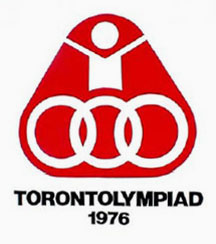 В V Паралимпийских играх (Торонто,  
                                    Канада, 1976 г.) участвовали 1600  
                                     спортсменов   (из них 253 женщины) из 42 стран.  Впервые в паралимпийских соревнованиях участвовали 261 спортсмен с ампутированными конечностями и 167 атлетов с нарушением зрения.
На Паралимпийских играх в Торонто впервые осуществлена телетрансляция соревнований спортсменов-инвалидов более чем для 600-тысячной аудитории каждой области Онтарио. Существенно расширилась программа соревнований – езда на колясках на 200, 400, 800 и 1500 м.
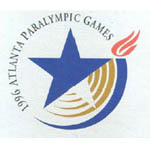 Церемония открытия VI   
                                                    Паралимпийских игр (Анхем, Нидерланды, 1980 г.) состоялась на стадионе “Папендаль” в присутствии 12 тыс. зрителей. В соревнованиях участвовали 2500 спортсменов из 42 стран. Расширенная классификация спортсменов-инвалидов позволила разыграть более 3 тыс. медалей.
Впервые в программу Паралимпийских игр включен сидячий волейбол, а также соревнования для четырех групп инвалидности спортсменов. Голбол для спортсменов с нарушением зрения стал паралимпийским видом спорта. На Играх сформирован Международный координационный комитет.
Паралимпийские игры 1984г. проходили в     
                           Америке и Европе: 1780 спортсменов из 41 
                           страны участвовали в соревнованиях в Нью-
                           Йорке и 2300 представителей из 45 стран – в  
                           Сток-Мандевиле. 
За проведением соревнований по 13 видам спорта в Нью-Йорке наблюдали более 80 тыс. зрителей. 
В Сток-Мандевиле соревнования проводились по 10 видам спорта. Установлено большое количество мировых и паралимпийских рекордов, особенно в легкой атлетике. Паралимпийские игры в Сток-Мандевиле, несмотря на короткий срок (4 месяца) их подготовки, имели значительный успех. Организаторы соревнований согласились с необходимостью участия в Паралимпийских играх спортсменов всех четырех групп инвалидности.
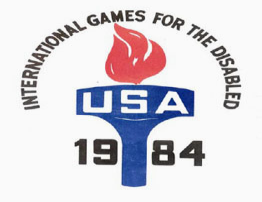 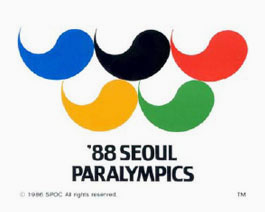 На VIII Паралимпийские игры (Сеул,                                       
                            Южная Корея, 1988 г.) прибыло рекордное        
                             количество спортсменов – 3053  
                            представителя из 61 страны. Спортсменов,  
                            тренеров и технический персонал разместили в специально оборудованной деревне, которая включала 10 жилых домов с 1316 квартирами. Президент Международного координационного комитета Джеймс Броман предложил на Играх новый паралимпийский флаг.
Программа включала 16 видов спорта. Как демонстрационный вид спорта представлен теннис на колясках. В Сеуле отдельные спортсмены выиграли по несколько медалей в разных видах спорта.
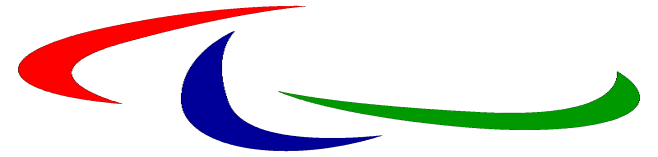 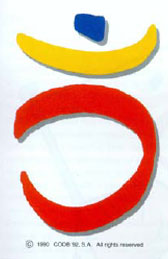 Церемония открытия IX                  
                                     Паралимпийских игр (Барселона,  
                                     Испания, 1992 г.) проходила 3  
                                    сентября на олимпийском стадионе. На ней присутствовали 65 тыс. зрителей; 90 делегаций участвовали в торжественном параде.
В олимпийской деревне разместилось около 3000 спортсменов и тысячи тренеров, официальных лиц и менеджеров.  На протяжении 12 дней спортсмены соревновались в 15 видах спорта. Во время Игр около 1,5 млн. зрителей посетили различные соревнования.   Установлено 279 мировых рекордов и разыграна 431 золотая медаль. После Паралимпийских игр в Барселоне для спортсменов с недостатками умственного развития были проведены соревнования в Мадриде.
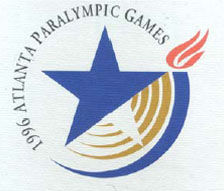 На Х Игры (Атланта, США, 1996 г.) прибыли              
                            3195 спортсменов (2415 мужчин и 780  
                            женщин) и 1717 представителей делегаций 
                             из 103 стран.  Впервые 56 спортсменов с нарушением умственных способностей участвовали в соревнованиях по легкой атлетике и плаванию.
На третьем Паралимпийском конгрессе, который проводился за четыре дня до начала Игр, рассматривались политические и экономические проблемы. Обсуждались вопросы, связанные с гражданскими правами спортсменов-инвалидов в обществе, и другие проблемы инвалидного спортивного движения.
В Атланте была представлена широкая культурная программа, которая наглядно показала тесную связь между паралимпийским спортом и искусством: демонстрировались работы инвалидов.
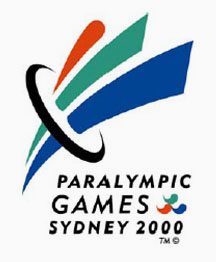 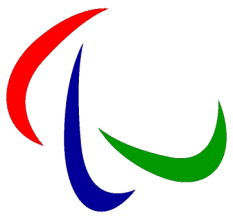 Церемония открытия XI 
                       Паралимпийских игр (Сидней, 
                       Австралия, 2000 г.) состоялась в олимпийском парке. В красочном шоу участвовали звезды австралийской эстрады и известные спортсмены. Программа соревнований включала 18 видов спорта, в том числе 14 олимпийских. Уникальными для Игр стали: боччи, голбол, пауэрлифтинг и регби.
В Паралимпийских играх 2000г. участвовали 3843 спортсмена из 127 стран.
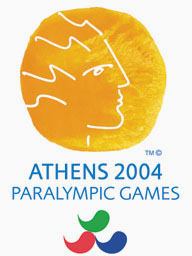 XII Паралимпийские игры проходили  
                           в Афинах (Греция) с 17 по 28.09.2004г. 
                          3800 атлетов из 136 стран в течение 11 дней боролись за медали Паралимпиады. Итоговую победу одержали китайские атлеты с ограниченными возможностями, в активе которых в общей сложности 141 медаль (63 из которых высшего достоинства). На втором месте сборная Великобритании, а на третьем - Канады.
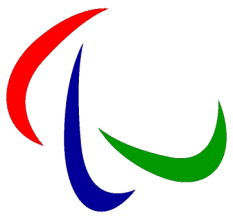 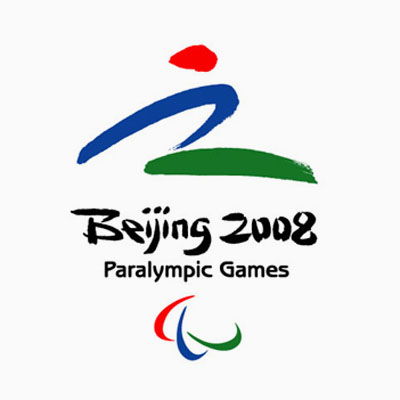 XIII летние Паралимпийские игры. 
Пекин, 2008 г.
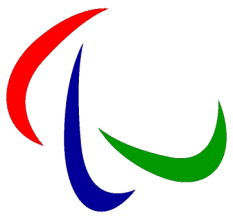 Для проведение паралимпиады используются 19 спортивных объектов, которые до этого использовались для проведения Летней Олимпиады 2008. Из них, 17 объектов находятся в Пекине и по одному в Гонконге и Циндао.
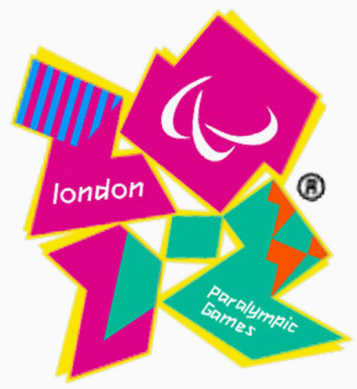 XIV летние Паралимпийские игры. 
Лондон, 2012 г.
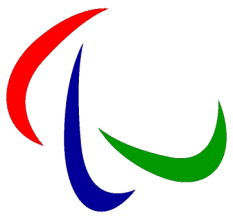 6 июля, на 117-й сессии  
                                 Международного 
                                  Олимпийского 
                                 Комитета в Сингапуре, Лондону 
                                 (Великобритания) было отдано предпочтение для проведения Олимпийских и Паралимпийских игр 2012 года. 
 После четырех раундов голосования членов МОК Лондон получил 54 голоса из 104. В соревновании за право принимать Игры 2012 участвовали пять городов: Париж, Нью-Йорк, Москва, Лондон и Мадрид.
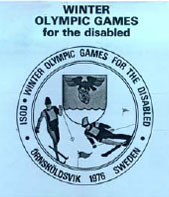 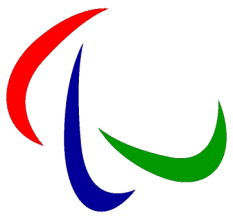 I зимние Паралимпийские игры состоялись в 1976 г. в Орнсколддсвике (Швеция). Соревнования для спортсменов с ампутированными конечностями и нарушением зрения были организованы на треке и в поле. Впервые демонстрировались соревнования в гонках на санях.
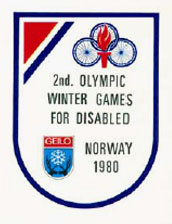 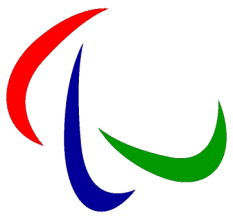 Успешное проведение первых зимних Игр позволило организовать II паралимпийские соревнования в 1980 г. в Гейло (Норвегия). Скоростной спуск на санях проводился как показательные выступления. В паралимпийских стартах приняли участие спортсмены всех групп инвалидности.
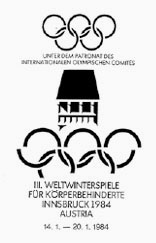 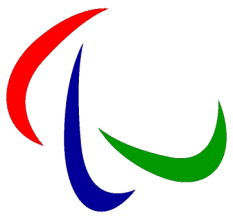 III зимние Паралимпийские игры были проведены в Инсбруке (Австрия) в 1984 г. Впервые 30 мужчин на трех лыжах приняли участие в гигантском слаломе
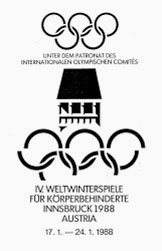 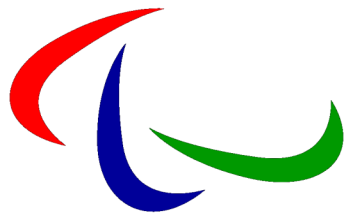 В 1988 г. IV зимние Паралимпийские игры снова проводились в Инсбруке (Австрия). В соревнованиях участвовали 397 спортсменов из 22 стран. Впервые на Игры прибыли спортсмены из СССР. В програму Игр были введены соревнования на сидячих лыжах.
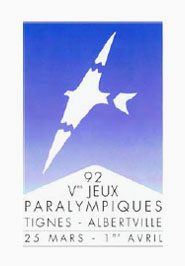 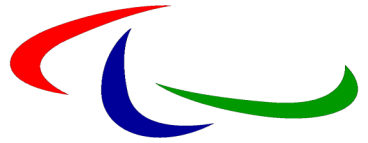 В 1992 г. V зимние Паралимпийские игры были  
                   проведены в Tignes, Albertville, Франция. Соревнования проводились только по горным лыжам, лыжным гонкам и биатлону. Спортсмены СССР выступали под объединенным флагом. Впервые в Паралимпиаде приняли участие спортсмены с нарушение ОДА. Сборная команда заняла третье место на играх в общекомандном зачете. Наиболее успешно выступали лыжники, завоевавшие 10 золотых, 8 серебряных и 3бронзовых медалей
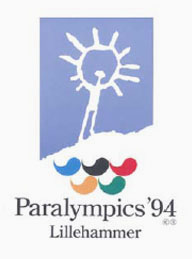 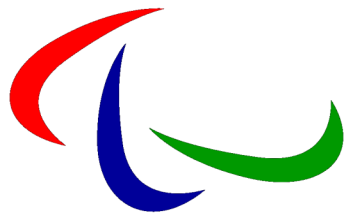 VI Зимние Паралимпийские игры проводились в 1994 г. в Лиллехаммере (Норвегия). Приблизительно 1000 атлетов жили в деревне, где были специальные технические средства для инвалидов.
На Играх впервые были продемонстрированы соревнования по сидячему хоккею. Паралимпийская версия хоккея оказалась популярной. Соревнования по лыжным гонкам и биатлону проходили на местном лыжном стадионе.
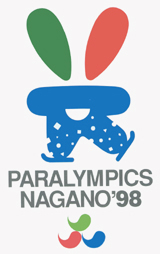 VII Зимние Паралимпийские игры  
                         впервые проводились на азиатском 
                         континенте – в Нагано (Япония). В 
                         Играх приняли участие 1146 человек 
                         (571 спортсмен и 575 официальных лиц) из 32 стран. На протяжении 10 дней разыгрывались медали в 5 видах спорта: горнолыжном, конькобежном, лыжных гонках, биатлоне и хоккею. Атлеты из 22 стран поднимались на пъедистал на этих играх. Впервые в паралимпиаде участвовали лыжники ID.
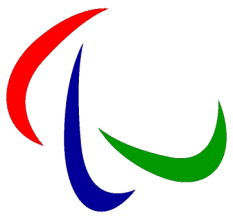 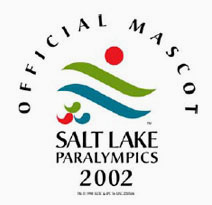 VIII зимние Паралимпийские игры, Солт -Лейк -Сити (США , штат Юта), 7-16 марта 2002 г.
В Играх принимали участие 36 команд – 416 спортсменов. Впервые приехали атлеты из Китая, Андорры, Чили, Греции и Венгрии.
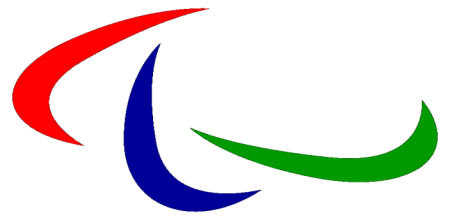 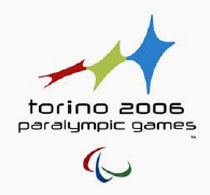 IX зимние Паралимпийские игры. 
Турин, 2006 г.
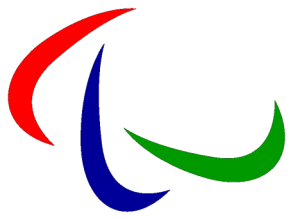 В играх принимали участие 2663 спортсмена (1627 мужчин, 1006 женщин) из 80 стран, которые разыграли между собой 84 комплекта медалей в 15 видах спорта, это: биатлон, бобслей, лыжное двоеборье, керлинг, фристайл, хоккей, фигурное катание, конькобежный спорт, прыжки на лыжах с трамплина, горнолыжный спорт, лыжные гонки, шорт-трек, скелетон, санный спорт, сноуборд.
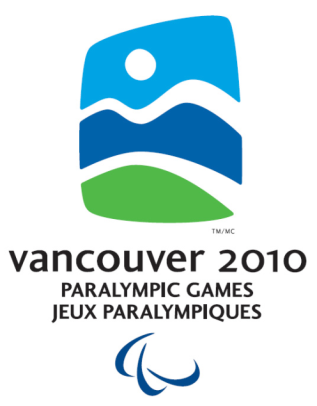 X зимние Паралимпийские игры. 
Ванкувер, 2010 г.
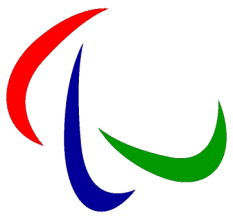 506 спортсменов участвовало в Играх.  
                                       Это больше, чем участвовало на Зимних 
                                      Паралимпийских играх 2006 года, тогда участвовало всего 476 спортсменов.
Аргентина, Румыния, Босния и Герцеговина впервые участвовали в Зимних Паралимпийских играх, хотя уже принимали участие в Летних Паралимпийских играх. Сербия дебютировала на этих Зимних Паралимпийских играх, как самостоятельный национальный паралимпийский комитет.
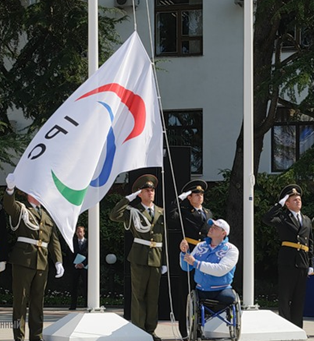 7 марта 2014 года в Сочи начнется Паралимпиада, которая в России пройдет впервые.
На закрытии Паралимпийских игр в Ванкувере мэр Сочи Анатолий Пахомов принял из рук президента Международного Паралимпийского комитета Филипа Кравена флаг Игр.
подъем олимпийских полотнищ на специальные флагштоки
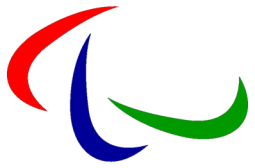 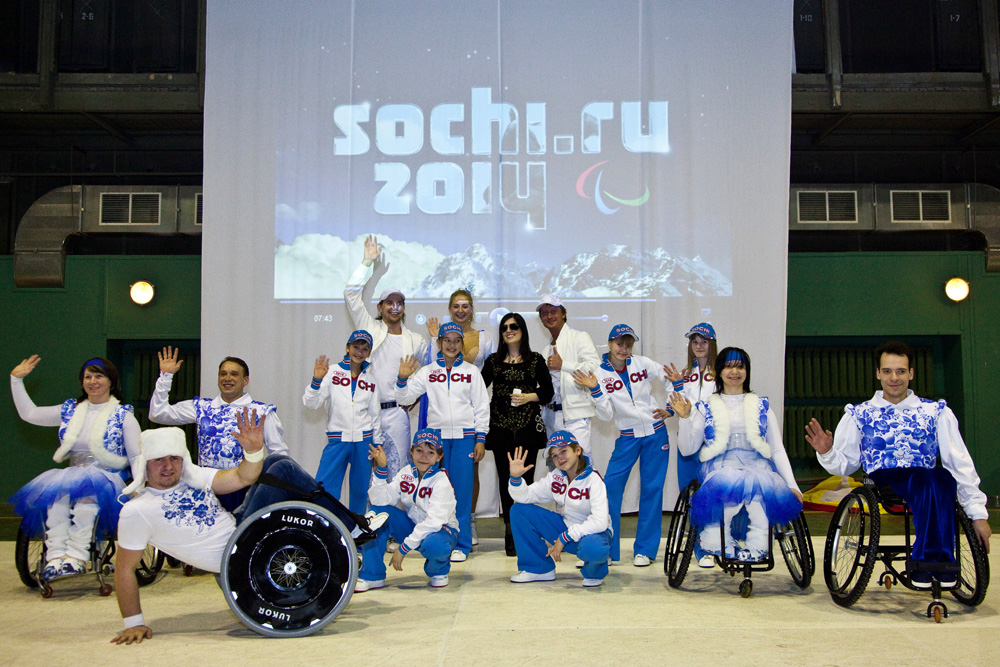